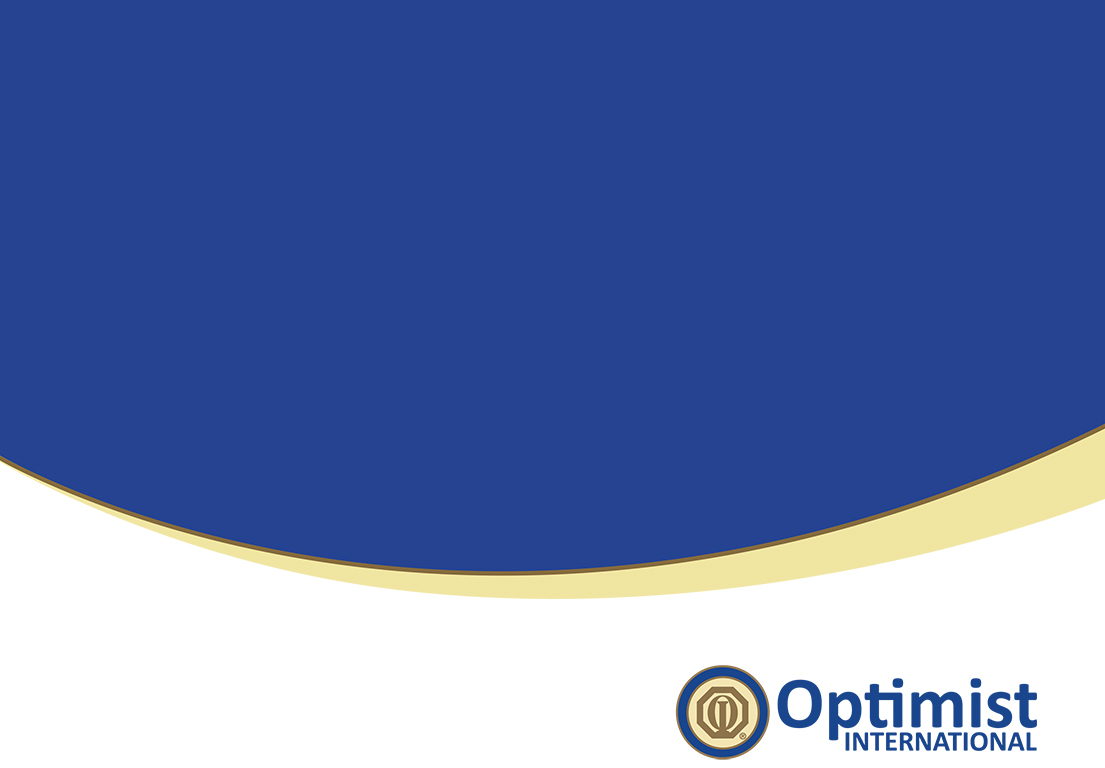 Club Presidents-Elect

Resources for Success
Objectives of Seminar
Acquire a better knowledge of 	President’s role and function

Learn effective ways to lead 	volunteers, conduct meetings and 	grow your club
Crucial Conversation
[Speaker Notes: Also:  To teach the Club President the skills they need to lead their clubs to a successful year.]
Accepting the Challenge
Club President is the
Chief Executive Officer

in the “People Business” 
of motivating and 
managing the efforts 
of volunteers.
Brainstorming
List the characteristics of a good leader



Which are most important?
[Speaker Notes: Brainstorm the characteristics of a good Club leader.    List them on a flip chart.  

Discuss and put a star next to the ones the group feels are  most important for the success of the Club.  

ANSWERS ARE ON NEXT SLIDE:  They include: 
be:  
Committed		Friendly
Optimistic		Delegate
Smile		Promote Fellowship
Good Listener	Tactful
Appreciative		Recognize effort
Persistent		Organized
Dependable		a good public speaker
Care]
Possible Answers
Commitment
Friendly
Optimistic
Delegate
Smile
Promote Fellowship
Good Listener
Tactful
Appreciative
Recognize effort
Persistence
Organized
Dependable
Speaking ability
Caring
[Speaker Notes: NOET:  Did they get them all, or did they add any more?]
Resources for Success
Who are your “Resources”?
[Speaker Notes: ANSWERS to Next Slide are:

People
Governor 		Lieutenant Governor
District Committees	Mentor

Websites
optimist.org

Publications
Awards Handbook  	Bylaws
Leadership Hotline	Optimist Magazine
See Web-sites

Conferences
Zone Meetings
District (4)
International 	Convention (July)]
Resources for Success
Publications
Awards Handbook
Bylaws
Leadership Hotline
Optimist Magazine
See Web-sites
  Conferences
District (4)
International 	Convention (July)
People
Governor
Lieutenant Governor
District Committees
Mentor
Websites
optimist.org
[Speaker Notes: NOTE:   The lt Gov  is to assist the Clubs in the Zone and to help them suscced.  The Lt. Gov will have official contac with the Club through:  
Installation of incoming officers
Monitoring the Honor Club Tracking Form
Four quarterly Zone meetings, or what is asked of their District.  
A Mid-year club visitation. 

District Committee:   ASK:  What help can the District Committees give to your club?

Additional Resources:
Club By-Law
District By-Laws
New Club Building Handbook
Videos and audio types
Skills Development Modules
Optimist International Web Page

Websites:   Also if looking for ideas of other clubs, search out other optimist clubs Websites or other District websites.]
Governance of Optimist International
Optimist International Board & President
Staff in St. Louis & Montreal
Regional Vice Presidents

District Governor, Executive Committee & Board
Zone Lieutenant Governors

Club President & Board
Member Volunteers
Finances
Youth Fund
Monies raised from the community are returned to the community

General Fund
Dues pay for internal social, and administrative costs

Fiscal year October 1 - September 30
[Speaker Notes: General Fund may also pay for members attendance at District meetings as it can be considered “educational”.]
Budget
Created during Summer for upcoming year (Oct. 1- Sept. 30)

By Club Finance Committee including Secretary/Treasurer Designate and President Elect

Budget Guides available on optimist.org
[Speaker Notes: Budget Guidelines are at:

www.Optimist.org
Member Resources
Forms, Documents & Publications
Documents
Club Documents
Club Budget and Finances
Page 4 Model Club Budget
Page 5 Disbursements]
Incorporation
Autonomous not-for-profit youth service organization - Incorporation in U.S. usually under 501(C)(4)

Dues may be a business expense but not a “charitable contributions”

501(C)(3) is a Foundation
[Speaker Notes: NOTE:   Be sure to check with your Secretary of State to see if your club is current and in Good Standing.
Not all states need to file with their State’s Secretary of State.    And, it is a possibility that your Accountant may be filing this.]
OI Foundation
OIF – U.S. Foundation

CCOF – Canadian Foundation

Donations to support Youth Work

oifoundation.org / ccof-foec.org
Fundraising
Best Fund Raisers are:
High Income
Low Investment
Minimal Risk
Build Member Morale
Maximize Club Name Recognition

Fund-Raising Projects – See www.optimist.org
[Speaker Notes: Fundraising Projects can be found at www.optimist.org

Key Resources
Optimist Resource Library
Outstanding Club Projects
Fundraising Projects (Not Yet Available)]
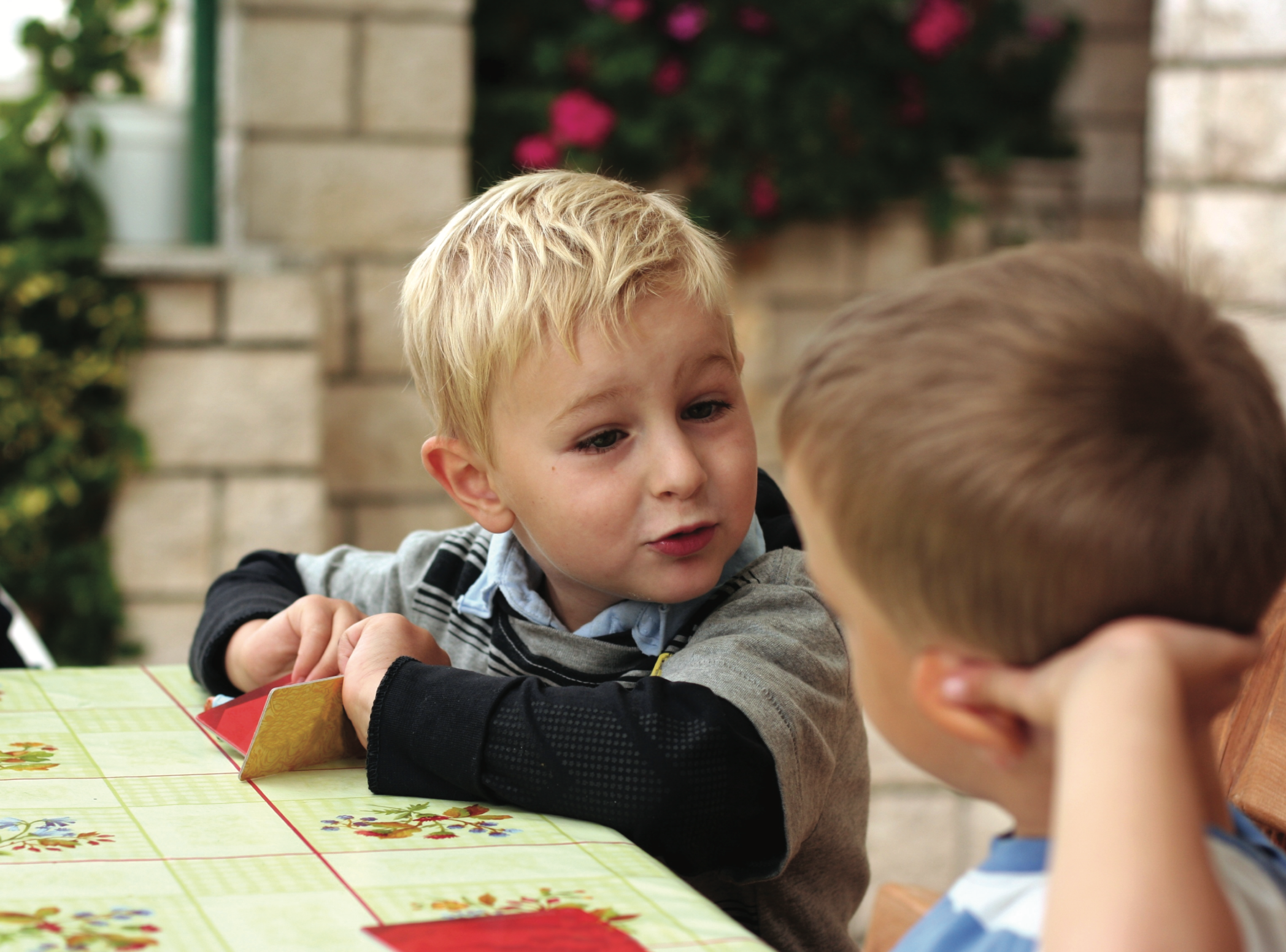 [Speaker Notes: Nothing special – Just love this photo of kids communicating.]
Quiz Bowl
Who is considered the “Chief Executive Officer” of an Optimist Club?
[Speaker Notes: ANSWER:  Club President]
Quiz Bowl
Who sets the policy and direction for an Optimist Club?
[Speaker Notes: ANSWER:  Board of Directors]
Quiz Bowl
Who raises Member’s dues to belong to an Optimist Club?
[Speaker Notes: ANSWER:  A vote of the general membership of the Club.]
Quiz Bowl
Who is the current President of Optimist International?
[Speaker Notes: ASK:  Who is the current President of Optimist International?

ASK:  Who is the President-Elect of Optimist International?

ASK:  What is the name of your District Governor-Elect

ASK:  What is the name of your District Secretary-Treasurer-Designate?]
Quiz Bowl
Which member of your Club’s Board of Directors is not elected?
[Speaker Notes: ANSWER:  Secretary-Treasurer is appointed by President and approved by the Board.

ASK:  What is the official Optimist International branding statement?   ANSWER:  Optimist bring out the best in youth, our communities and ourselves.

ASK:  When does the Optimist year begin?   ANSWER:  October 1st.]
Quiz Bowl
By what date should a Club elect new Officers?
[Speaker Notes: ANSWER:  Before April 30th 

ASK:  Who presides at a Club  meeting if the President is absent?  ANSWER:  Vice President

ASK:  Who is considered the right arm of the Club President?   ANSWER:  Secretary-Treasurer]
Quiz Bowl
What is the name of the form to report the addition of new members?
[Speaker Notes: ANSWER:  Club Roster Adjustment (CRA) Form

ASK:  How often should a Club Secretary-Treasurer present a financial report to the Club Board of Directors?   ANSWER:  Monthly]
Quiz Bowl
What is the non-profit status under which most U.S. clubs are incorporated?
[Speaker Notes: ANSWER:  501(C) 4

Can be found at:
Member Resources
Forms, Documents and Publications
Documents
Club Documents
Tax Exempt Letter stating 501(c) 4]
Quiz Bowl
In what city is the next Optimist International Convention?
[Speaker Notes: ASK:  In what city is the next Optimist  International Convention?

ASK:  Who is the Executive Director of Optimist International?

ASK:  What is the name of the document that defines our organization?    ANSWER:  By-Laws

ASK:  Who can change our By-Laws?   ANSWER:  Club delegates at International Convention

ASK:  What is  our official creed?   ANSWER:  The Optimist Creed.]
Up Next
Leading Your Team
BREAK